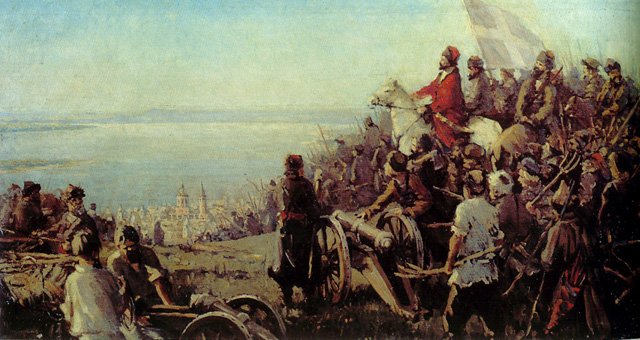 Народные движения                                                в России во 2-й пол. XVIII в.
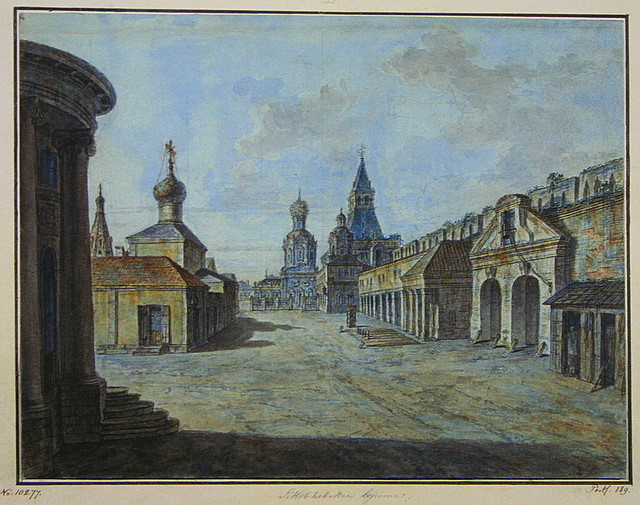 Чумной бунт
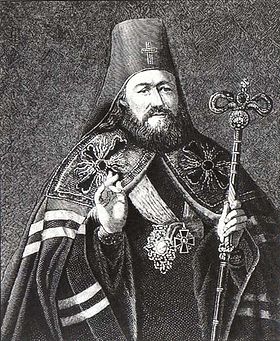 ЧУМНОЙ БУНТ – московское восстание 1771 г.
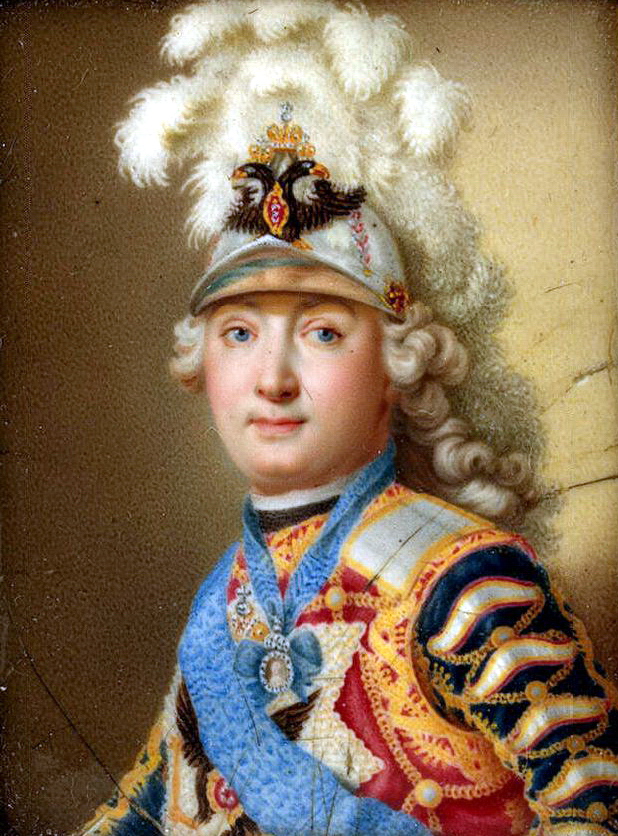 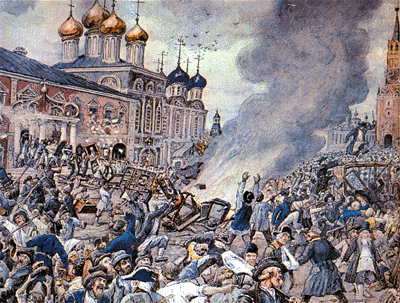 АМВРОСИЙ –
архиепископ Московский  [1768–71]
ОРЛОВ                            Григорий Григорьевич –
генерал-аншеф,                 генерал-фельдцейхмейстер.
 Подавил Чумной бунт
Лисснер Э. Э. Чумной бунт. 1771.                  Акварель кон. XIX в.
Крестьянско-казацкое восстание                                под предводительством Е. И. Пугачёва
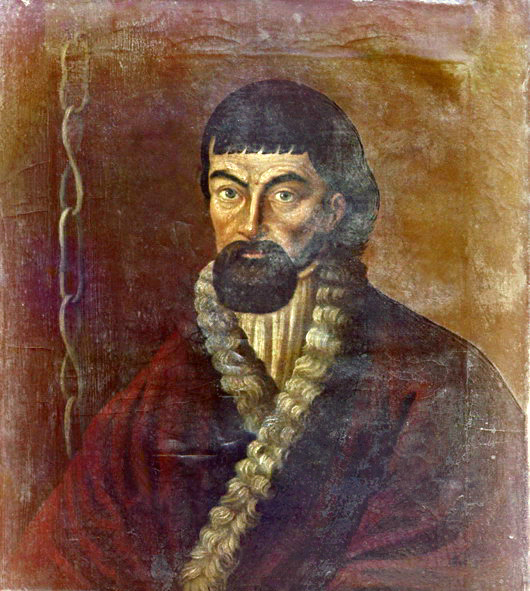 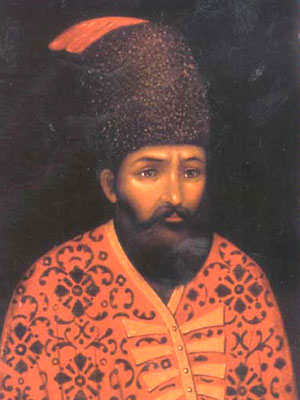 ПУГАЧЁВ                                      Емельян Иванович
[1742–75] –
организатор                       крестьянско-казацкого восстания 1773–75 гг.
Портрет Е. И. Пугачёва, писанный с натуры масляными красками (надпись на портрете: «Подлинное изображение бунтовщика и обманщика Емельки Пугачёва»)
Карта начального этапа восстания [1773–74]
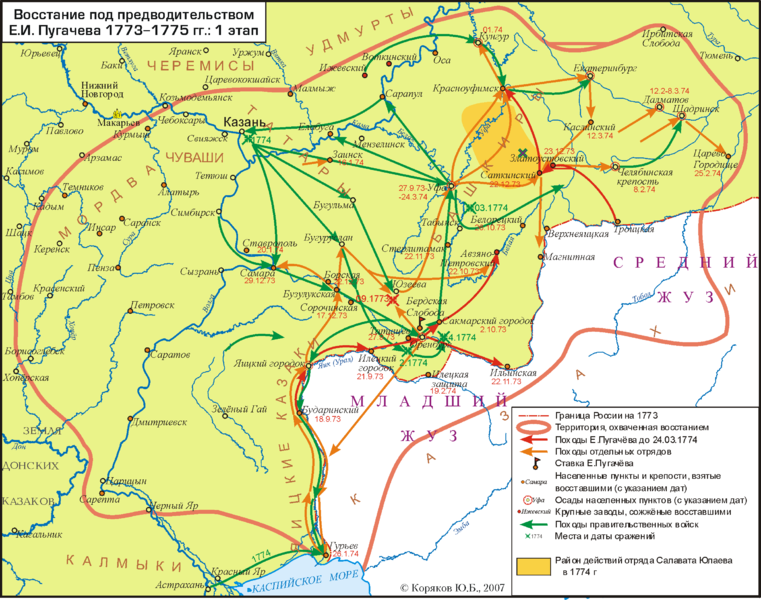 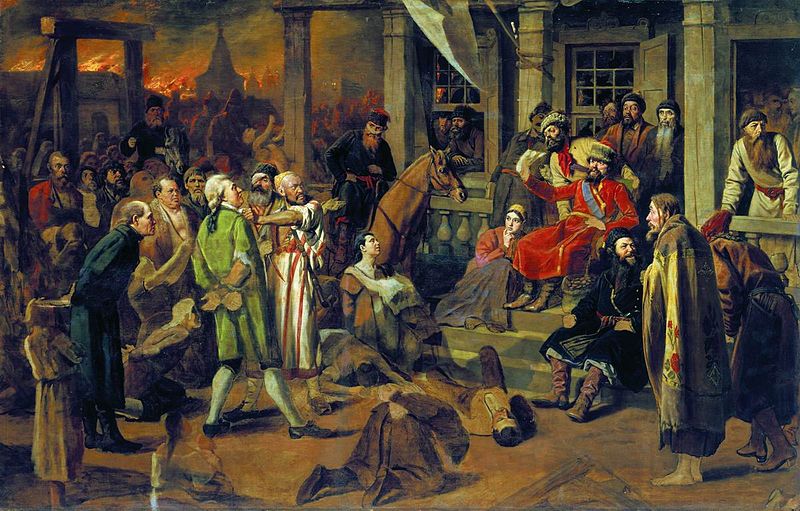 Перов В. Г. Суд Пугачёва. 1879
Карта второго этапа восстания [1774]
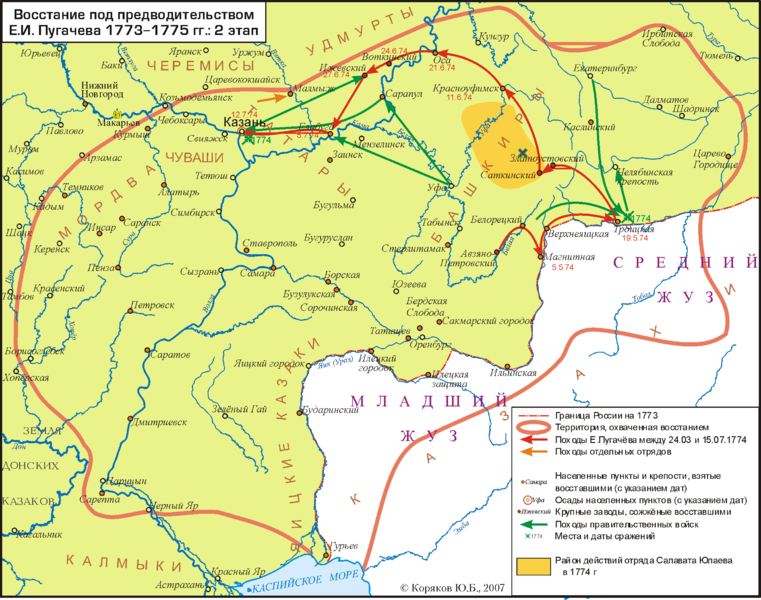 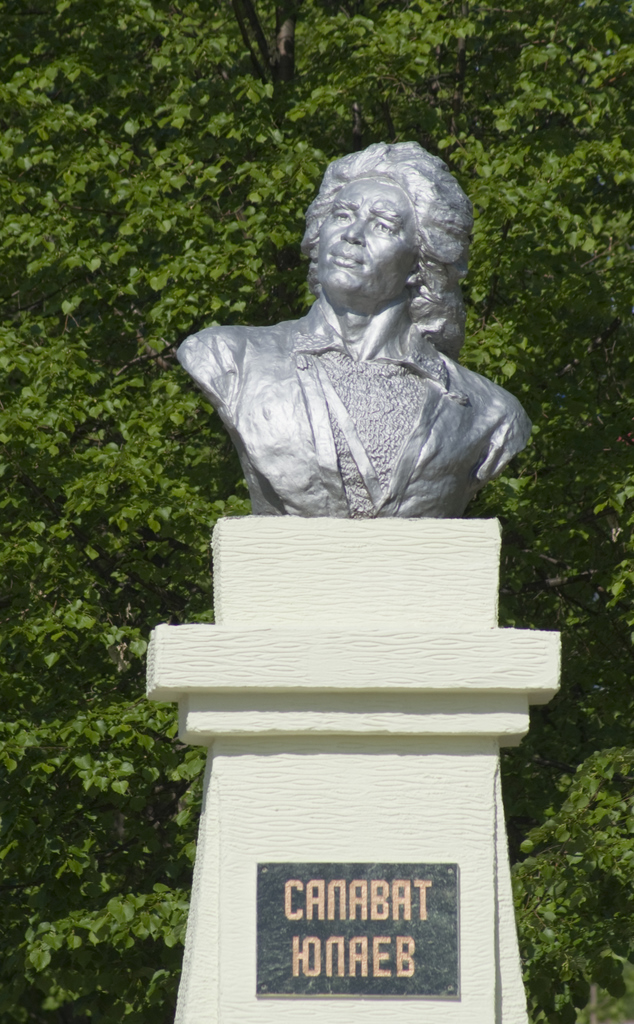 Национально-освободительное движение
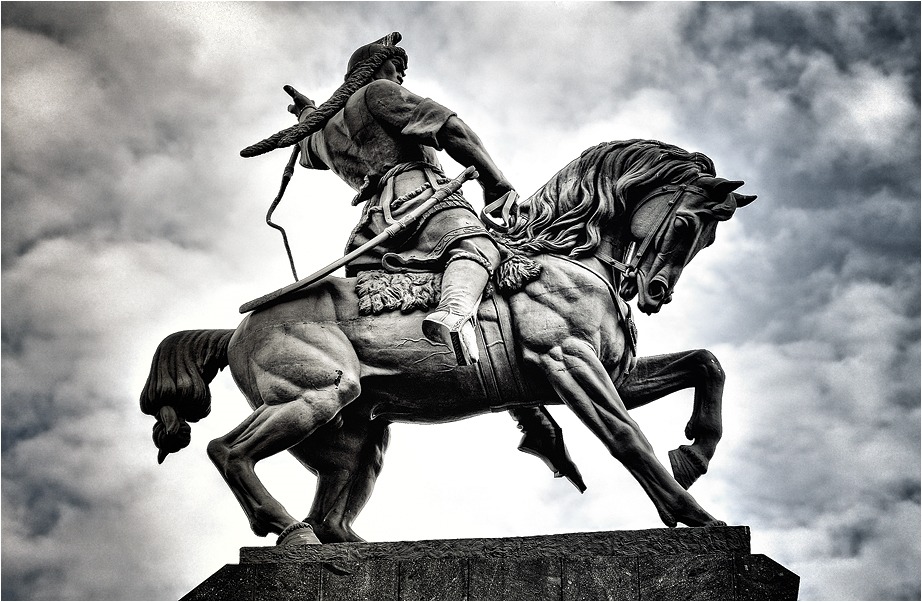 Тавасиев  С. Д. Памятник Салавату Юлаеву в Уфе. 1967
ЮЛАЕВ Салават
[1752–1800] –                            
башкирский национальный              герой и поэт.
 Сподвижник Е. И. Пугачёва
Ты далёко, отчизна моя!Я б вернулся в родные края,В кандалах я, башкиры!Мне пути заметают снега,Но весною растают снега,Я не умер, башкиры!

Салават Юлаев
1774 г. – поражение войск Е. И. Пугачёва                   под Казанью
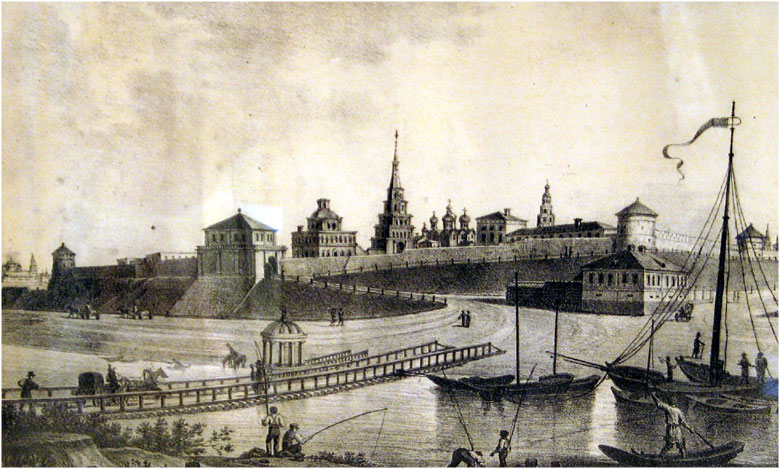 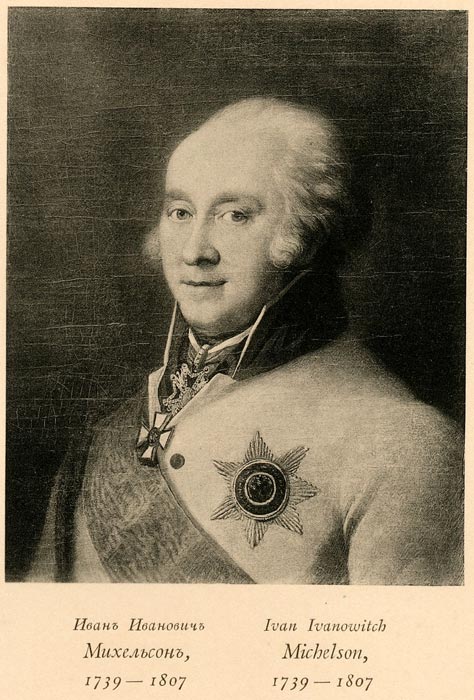 МИХЕЛЬСОН                                      Иван Иванович –
генерал от кавалерии.
Разбил войска Е. И. Пугачёва  под Казанским Кремлём
Вид Казанского Кремля. Гравюра
Программа Е. И. Пугачёва
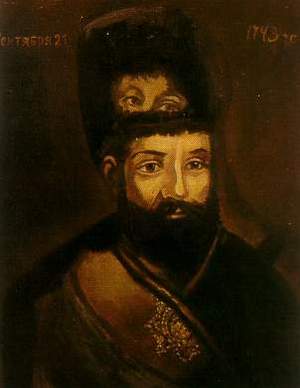 Объявляется во всенародное известие

Жалуем сим именным указом с монаршим и отеческим нашим милосердием всех, находившихся прежде в крестьянстве и в подданстве помещиков, быть верноподданными рабами собственной нашей короне (…), не требуя рекрутских наборов, подушных и прочих денежных податей, владением землями, лесными,сенокосными угодьями и рыбными ловлями, и соляными озёрами без покупки и без оброку; и освобождаем всех от прежде чинимых от злодеев дворян и градских мздоимцев-судей крестьянам и всему народу налагаемых податей и отягощений (…).

Дан июля 31 дня 1774 году.
Божиею милостию, мы, Пётр Третий,император и самодержец Всероссийский…
Царский портрет Е. И. Пугачёва,  написанный поверх портрета Екатерины II
Карта заключительного этапа восстания [1774–75]
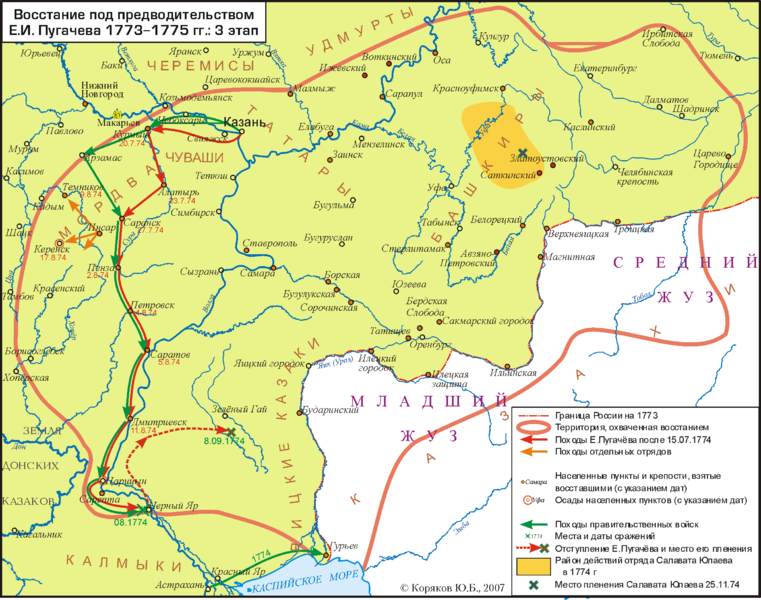 1774 г.
1775 г.
Арест и казнь Е. И. Пугачёва
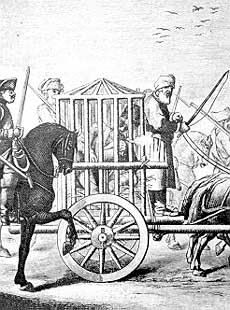 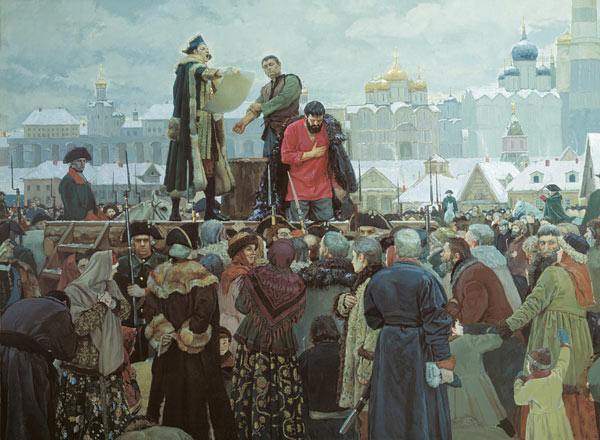 Пугачёв под конвоем. Гравюра 1770-х гг.
Маторин В. В. Казнь Пугачёва.                                                                  «Прости, народ православный». 2000